«Олимпийские игры в древности»
Презентация к уроку истории в 5 классе.
Выполнила учитель истории 
МОУ «Надеждинская средняя школа имени полного кавалера орденов Славы В.Р. Платонова Кайбицкого муниципального района Республики Татарстан»
 Кузнецова Оксана Александровна.
“Нет ничего благороднее солнца, дающего столько света и тепла. Так и люди прославляют те состязания, величественнее которых нет ничего, - Олимпийские игры”                                                Пиндар
План урока:
История возникновения Олимпийских игр
Пять незабываемых дней
Легендарные атлеты
Возрождение Олимпийских игр
Олимпийские игры и современность
Значение Олимпийских игр
1. Первые Олимпийские игры
Посреди плодоносной долины западной части Пелопоннеса в живописнейшей местности раскинулась Олимпия – выдающийся культурный центр древней Эллады – место проведения  Олимпийских игр в древности.
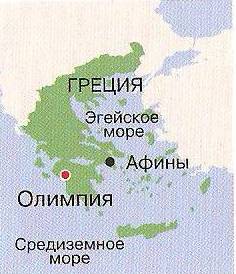 1. Первые Олимпийские игры
1. Первые Олимпийские игры
Сведения о происхождении игр утеряны, но сохранилось несколько легенд, описывающих это событие. Первое документально подтверждённое празднование относится к 776 до н. э. они были учреждены Гераклом, хотя известно, что игры проводились и раньше. На время проведения игр объявлялось священное перемирие (έκεχειρία), в это время нельзя было вести войну, хотя это неоднократно нарушалось.
       Первым победителем на Олимпийских играх     считается элеец  Коронбос (Кореб 776 г до н.э.), который выиграл состязания на коротком беге (192,27 м) .	Периодичность Олимпиад – каждые 4 года.	
	Всего проведено игр в древности -293 
        Олимпийские игры существенно потеряли своё значение с приходом римлян. После того, как христианство стало официальной религией, игры стали рассматриваться как проявление язычества и в 394 н. э. они были запрещены императором Феодосием I.
2. Пять незабываемых дней
Специальные вестники заранее сообщали о начале Олимпийских игр. Они продолжались пять дней, и на это время по всей Греции провозглашался так называемый "священный мир" Все военные столкновения прекращались, и заключалось перемирие, за нарушение которого виновные карались крупным штрафом и не допускались к участию в играх. Все прибывающие в Олимпию считались "гостями Зевса" и находились под его защитой.Имена участников состязания вносились в списки, составлявшиеся за год до начала очередных Олимпийских игр. Этими списками и всем устройством олимпийских празднеств ведали особые лица - элланодики, избранные на должность олимпийских судей. К участию в Олимпийских играх допускались все свободные эллины. Рабы и варвары, т.е. лица негреческого происхождения, участвовать в Олимпийских играх не могли. Кроме того, к участию в Играх не допускались лица, уличенные в совершении преступления или в святотатстве.
Устав Олимпийских игр предписывал также, чтобы ни одна женщина под страхом смертной казни не присутствовала на состязаниях. Опаздывать на состязания, спорить с судьями и применять незаконные приемы запрещалось. Организация античных Олимпийских игр предусматривала контроль не только за ходом самих Игр, но и за подготовкой атлетов к ним. В течение 10–12 месяцев до начала Игр атлеты проходили подготовку, после чего сдавали своеобразный экзамен комиссии элланодиков. После выполнения “олимпийского норматива” будущие участники Олимпийских игр еще месяц готовились по специальной программе в Олимпии.Главным принципом состязаний была честность участников. Перед началом соревнований они давали клятву соблюдать правила. Судьи имели право лишить чемпиона титула, если он победил мошенническим путем, провинившийся атлет подвергался также штрафу и телесному наказанию.
Празднества продолжались пять дней. Первый и последний дни были посвящены торжественным церемониям, второй, третий и четвертый включали разного рода соревнования на стадионе и ипподроме.
Стадион
Ипподром
Пятиборье: бег, прыжки в длину, метание копья и диска, борьба.
Стартовая полоса.
Её возраст -2500 лет.
Прыжки в длину
Метание копья и диска
Борьба
Простая борьба.
Бой ведется руками.
Победителем считается тот, кто трижды уложил соперника на землю.
Панкратион.
   Все приемы разрешены.
  Нельзя кусаться, выбивать глаза.
 Победитель – тот, чей противник не способен двигаться.
Кулачный бой
Бой ведется руками, на кулаках ремни с металлическими накладками. 
Победителем становится тот, чей противник признает себя побежденным или обессилит в борьбе
Бег с оружием
Гонки на колесницах
Гонки проходят на ипподроме.
Дистанция гонок -  12 кругов.
Победитель – владелец колесницы, первой закончившей забег.
Гонки на колесни
Пятый день
С V в. до н.э. награждение олимпиоников проходило перед храмом Зевса, в котором находилась знаменитая статуя, признанная современниками одним из семи чудес света. Созданная великим греческим скульптором Фидием из слоновой кости и золота, она поражала величием и красотой.Главной наградой победителю Олимпийских игр служил венок из ветвей священной оливы.
Награждение победителей
Ветви срезали золотым ритуальным ножом со старого дерева, которое, как считалось, посадил Геракл. Кроме венка , победитель получал пальмовую ветвь.Имя атлета высекалось на мраморной плите. Олимпионик, победивший в состязаниях трижды, получал право поставить в Олимпии свою собственную статую.Жители города, который представлял победитель, одаривали его дорогими подарками, освобождали от налогов, назначали пожизненную пенсию, предоставляли бесплатное место в театре. Возвращение победителя к себе на родину превращалось в подлинно триумфальное шествие. Кропотливо велся учет достижений прославленных атлетов. На их примере воспитывалась молодежь. Некоторые из них почитались наравне с богами.
Легендарные атлеты
Милон                                       Феаген
Полидам

Диагор
Возрождение Олимпийских игр
Олимпийские игры  современности, обязаны своим возрождением французскому общественному деятелю, педагогу, историку Пьеру Де Кубертену. Рост экономического и культурного общения между государствами, возникший в конце 18 в., появление современных видов транспорта, подготовили почву для возрождения Олимпийских игр в международном масштабе. Именно поэтому призыв Пьера Де Кубертена: “Нужно сделать спорт интернациональным, нужно возродить Олимпийские игры!”, нашел должный отклик во многих странах.   23 июня 1894 г. в Париже в Большом зале Сорбонны собралась комиссия по возрождению Олимпийских игр. Ее генеральным секретарем стал Пьер Де Кубертен. Затем оформился Международный Олимпийский Комитет – МОК, в который вошли наиболее авторитетные и независимые граждане разных стран.
Возрождение Олимпийских игр
1896 год – «второе рождение»
Олимпийских игр
Плакат первых Олимпийских игр
Символика Олимпийских игр
В 1913 году появилась олимпийская символика в виде 5 переплетенных колец и священного огня, который по традиции зажигают в Греции, а также девиз “Быстрее, выше, сильнее”. Переплетенные кольца символизируют объединенные в Олимпийское движение пять континентов. Цвета континентов: голубой - Европа, черный- Африка, красный- Америка, желтый – Азия, зеленый- Австралия.
Традиционные ритуалы  Олимпийских Игр:
* зажжение олимпийского огня на церемонии открытия (огонь зажигается от солнечных лучей в Олимпии и доставляется факельной эстафетой спортсменов в город-организатор Игр);
* произнесение одним из выдающихся спортсменов страны, в которой происходит Олимпиада, олимпийской клятвы от имени всех участников игр;
* произнесение от имени судей клятвы о беспристрастном судействе;
* вручение победителям и призёрам соревнований медалей;
* поднятие государственного флага и исполнение национального гимна в честь победителей.
Первый российский олимпийский чемпион фигурист Николай Панин-Коломенкин
Лондон (Великобритания),  1908 год.
      На Олимпиаде участвовало свыше 2 тысяч спортсменов из 22 стран мира. Среди дебютантов – команды России, Турции, Австралазии (объединенная команда Новой Зеландии и Австралии). В программу впервые вошел зимний вид спорта – фигурное катание на коньках, в котором успешно выступил представитель России – Николай Панин – Коломенкин, завоевавший первую золотую медаль в олимпийской истории нашей страны. Именно во время лондонской Олимпиады пенсильванский епископ во время проповеди в соборе Святого Павла 19 июля 1908 года  произнес знаменитые слова: «На Олимпиаде главное не победа, а участие».
В 1980 г. в Москве проходили игры ХХII летней Олимпиады . США, ФРГ, Япония и Канада отказались принимать участие в играх, проходивших в Советском Союзе. Несмотря на это, в Играх приняли участие 5603 спортсмена из 81 страны. На играх было зарегистрировано 36 мировых, 76 олимпийских, 40 европейских рекордов.Символ Московской Олимпиады-80 бурый медвежонок Миша.
Столицей ХХII зимних Олимпийских игр и ХI Паралимпийских зимних игр в 2014 году выбран г. Сочи. Период проведения с 7 по 23 февраля 2014 года.
Летняя Универсиада-2013
Значение Олимпийских игр